1
Project On Multi-A(ge)nt Systems (236824)
On paper: 
Yu, W., Zheng, W. X., Chen, G., Ren, W., & Cao, J. (2011). Second-order consensus in multi-agent dynamical systems with sampled position data. Automatica, 47, 1496–1503.

by Vitaly Shalumov
2
Presentation Outline
Introduction and overview
Mathematical concepts
Main contribution
Simulations
Conclusions and personal thoughts
3
Introduction and overview
The cooperative behavior in biology is a well know phenomena (swarming, flocking, shoaling) . The main idea is the same – Synchronization of some properties of the group.
Realistic dynamical systems
Two way communication 
Second-order dynamics 
Time delays 
Sampling time
Output feedback (unavailability of some states)
4
Introduction and overview (cont.)
Main literature observations
When using information of both the current and delayed position states, the sampled position of the multi-agent system converges faster than the standard consensus multi-agent system
In some systems, the consensus of a multi-agent system cannot be reached without delayed position information (under the given protocol), but it can be achieved with an even relatively small time delay by appropriately choosing the coupling strengths.
Basically, adding memory improves performance
5
Introduction and overview (cont.)
What does our paper include???
Uses the tools of algebraic graph theory.
Develops necessary and sufficient conditions for consensus of multi-agent system with second-order dynamics
Measures both the current and the sampled past state of the position (hybrid system)
No use of velocity measurement
Does not store  the whole spectrum of the delayed position information for more than one sampling time at a time
Presents results that can be applied to undirected and directed graphs alike
By choosing the appropriate sampling period, a consensus of multi-agent system can be reached if and only if the sampling period is chosen from some particular time intervals
6
Mathematical concepts
7
Main contribution
8
Main contribution (cont.)
9
Main contribution (cont.)
10
Main contribution (cont.)
11
Main contribution (cont.)
Remark 3. If the network G contains a directed spanning tree and all the eigenvalues of the Laplacian matrix are real, then second-order consensus can be reached for a sufficiently small sampling period T as stated in Corollary 2. 
However, if there is at least one eigenvalue of the Laplacian matrix having a nonzero imaginary part, then second-order consensus cannot be reached for a sufficiently small sampling period T as shown in Corollary 4, which is inconsistent with the common intuition that the consensus protocol should be better if the sampled information is more accurate for a small sampling period.
Interestingly, the nonzero imaginary part of the eigenvalue of the Laplacian matrix leads to possible instability of consensus
12
Simulations
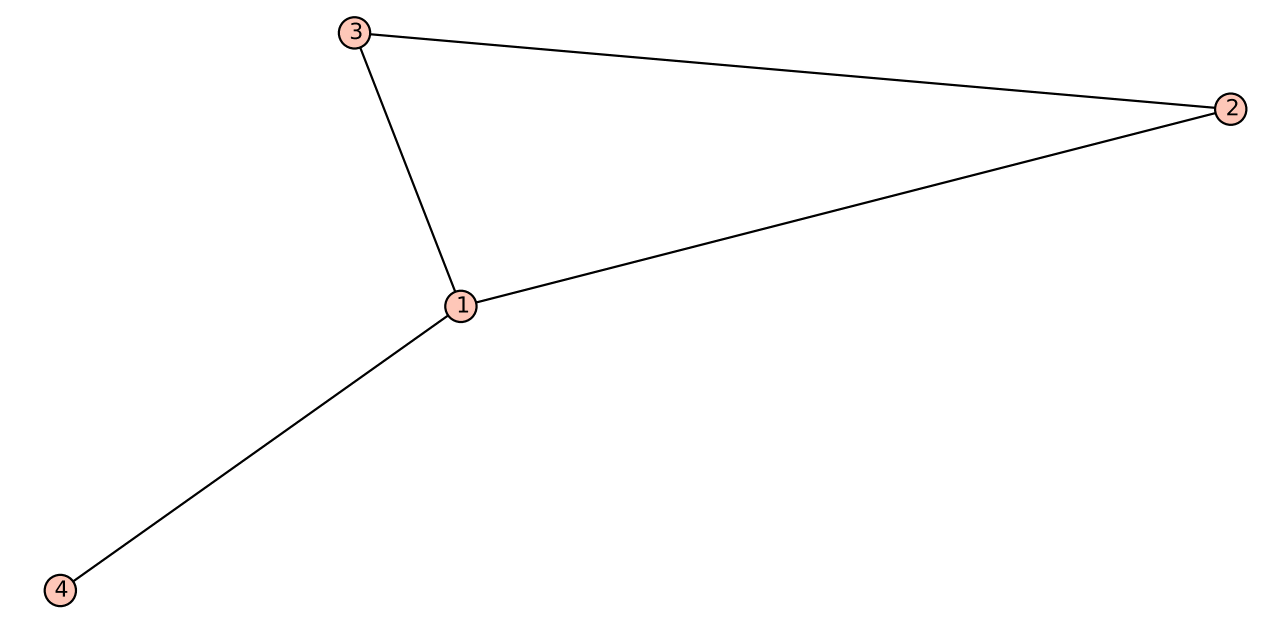 Case 1
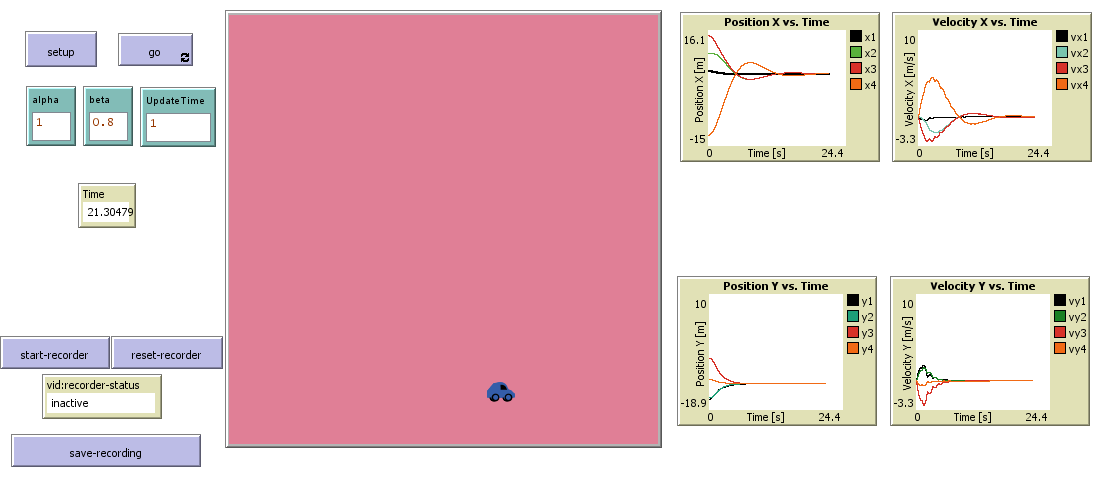 Position and velocity states of the agents, Case 1.
13
Simulations (cont.)
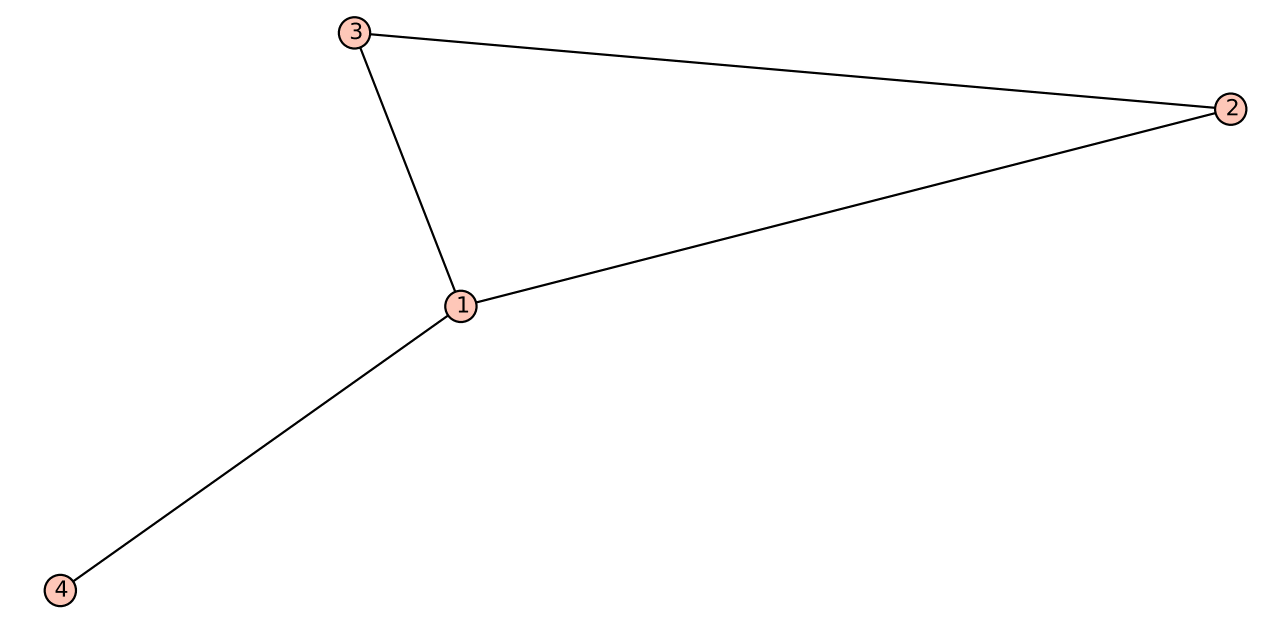 Case 2
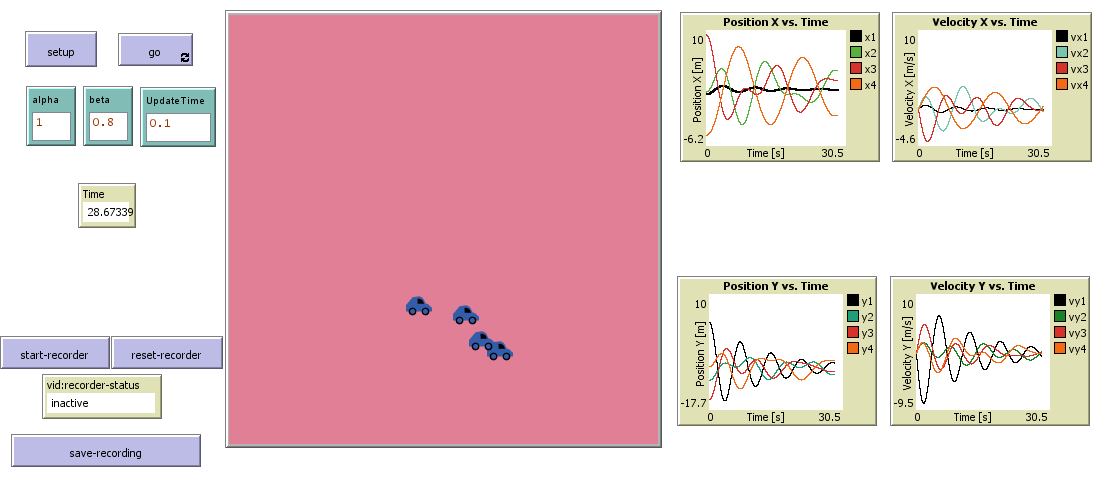 Position and velocity states of the agents, Case 2.
14
Simulations (cont.)
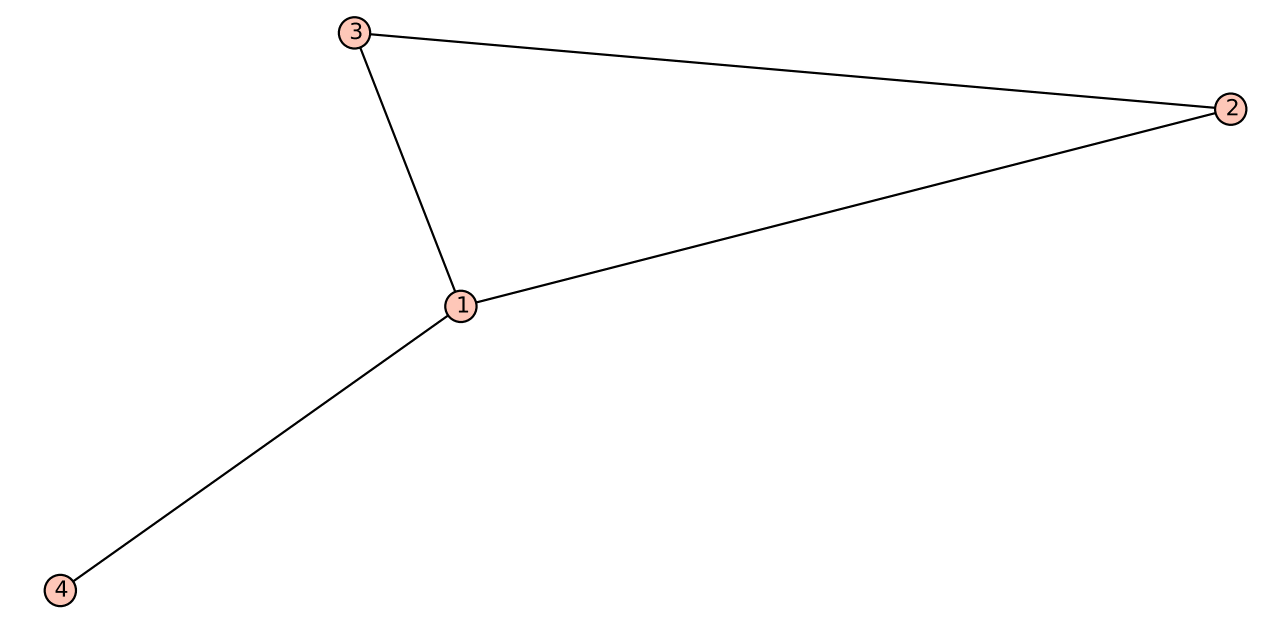 Case 3
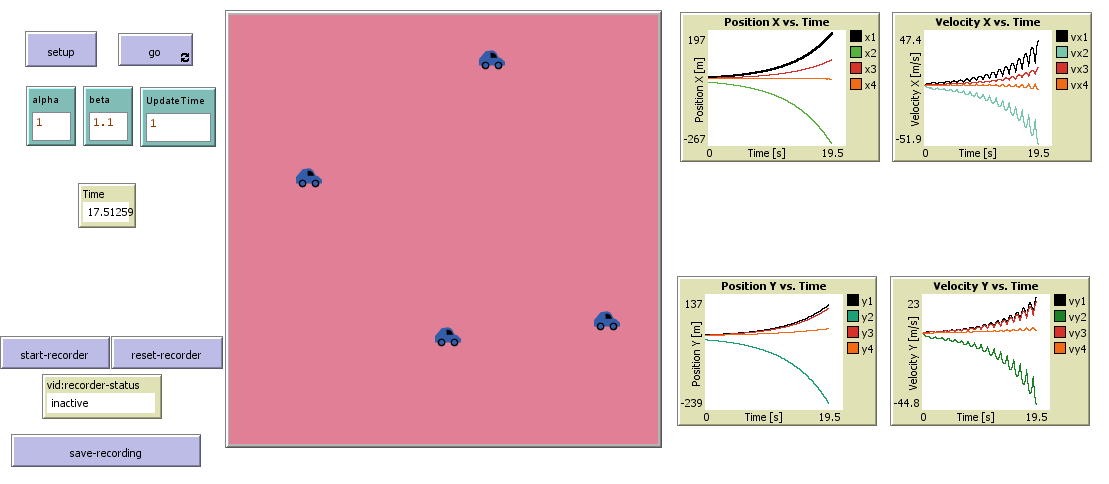 Position and velocity states of the agents, Case 3.
15
Conclusions and personal thoughts
If the eigenvalues of the Laplacian matrix are real, then consensus can be reached for any sampling period except at some critical points depending on the spectrum of the Laplacian matrix
If there exists at least one eigenvalue of the Laplacian matrix with a nonzero imaginary part, consensus cannot be reached for sufficiently small or sufficiently large sampling periods
Nevertheless some disconnected stable consensus regions can be determined by choosing appropriate sampling periods
Pros
A necessary and sufficient condition for reaching consensus in multi-agent dynamical systems with a general directed network topology is established and demonstrated
By using only sampled position data in this paper and without requiring the velocity information of agents in second-order dynamics, it is found in this paper that consensus can be reached by appropriately choosing the sampling period
Cons
No detailed analysis of the rate of convergence was given (the added simulation case presented interesting result: whether adding an edge increases or decreases the convergence rate is dependent on the sampling time
Only the graphs with directed spanning tree were analyzed, without addressing the graphs without a directed spanning tree
Future work
Non-uniform sampling intervals
Nonlinear dynamics with time-varying velocities
More general consensus protocols	
Switching topologies 
Optimal convergence time
16
Questions?
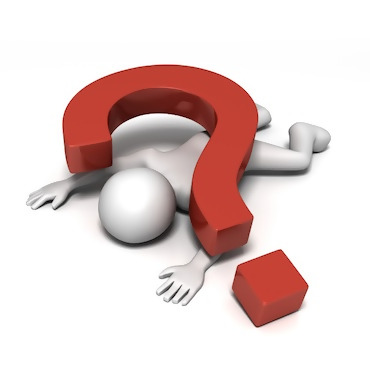 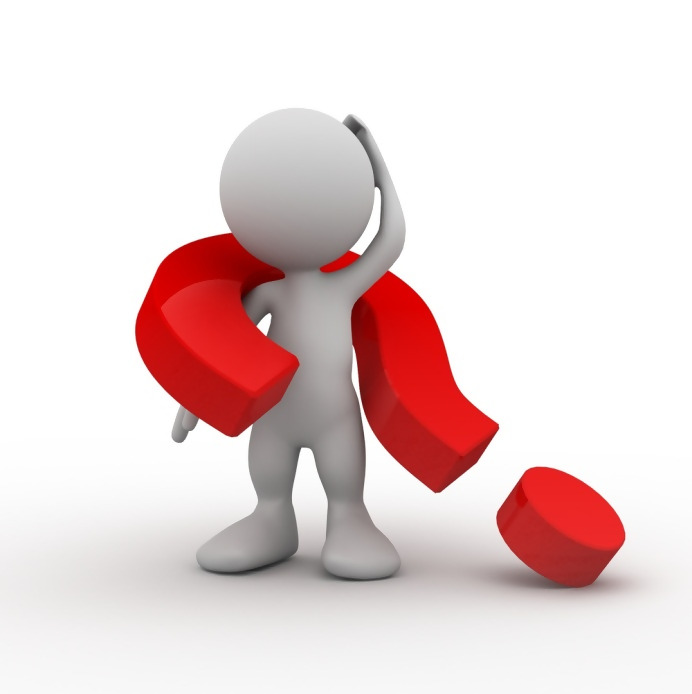 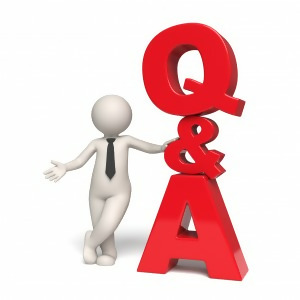